Curso Preliminarpara Escotistas e Dirigentes
UD15 Segurança em atividades escoteiras
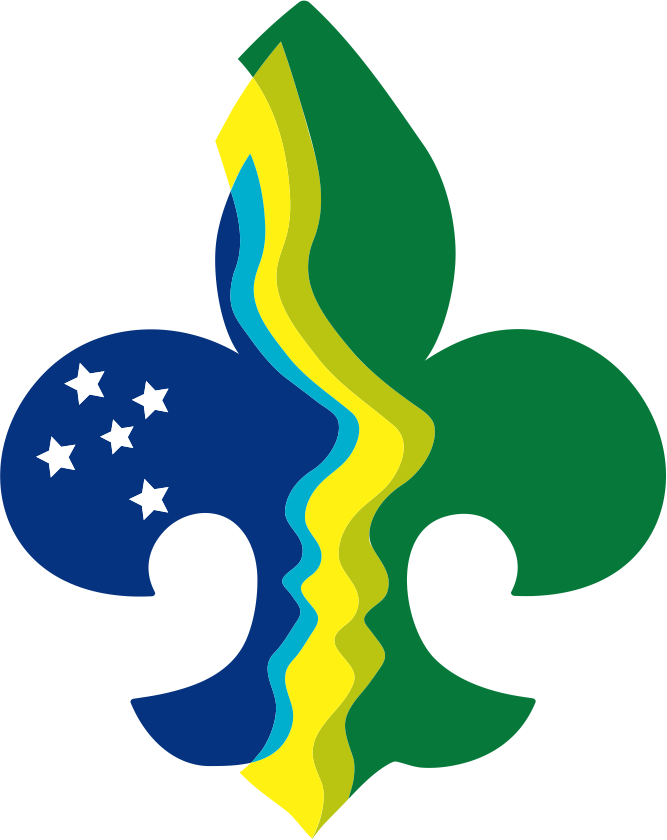 1
A segurança deve ser a primeira preocupação, tanto dos escotistas, como dos dirigentes, e requer:
Adultos capacitados, habilitados e responsáveis.
Equipamentos adequados e preparação prévia.
Planejamento apropriado e autorização do Grupo.
Autorização dos pais (exceto no ramo Pioneiro).
Segurança em atividades:
Devemos  garantir  também:
Informações dos participantes (dieta, medicação, etc.)
Participantes  inteirados  e  treinados.
E  também proibir:
Trotes,  humilhações  e castigos físicos ou morais.
Jogos  violentos,  ataques  a  acampamentos.
cerimônias de mau gosto ou de risco físico, moral ou psicológico.
Jovens usando pólvora, fogos de artifício ou materiais inflamáveis.
Segurança em atividades:
Nesse caso, deve-se garantir  também:
Autorização da Diretoria e dos pais, mencionando a ausência de chefia.
Avaliação  do Chefe de Seção, pois assumirá a responsabilidade pela atividade.
atividades de equipes desacompanhadas:
Os responsáveis pelas atividades devem seguir recomendações do livro Padrões de Atividades Escoteiras, escolhendo os locais considerando:
as condições climáticas e eventos naturais adversos.
a salubridade do terreno.
a eventual necessidade de socorro médico.
gerar o mínimo de impacto ambiental.
cuidados gerais:
RESUMINDO...
Os escotistas e dirigentes são responsáveis pela segurança e impacto da atividade, inclusive os ambientais.
segurança em atividades:
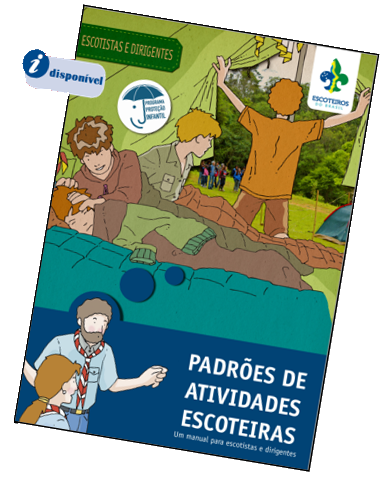 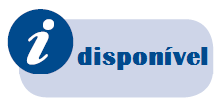 Consultando sites na internet                (com informações sobre esse assunto)
descubra mais: